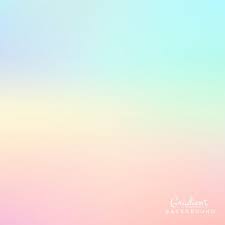 ম
গ
ত
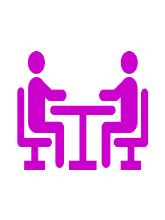 স্বা
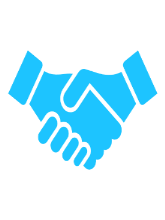 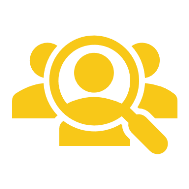 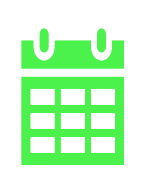 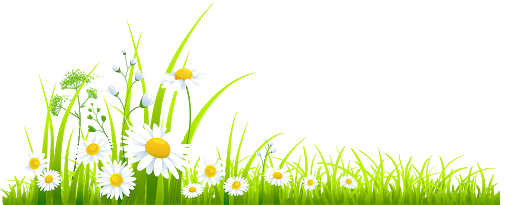 শ্রেণীঃ অষ্টম
বিষয়ঃ  খ্রিস্টান ধর্ম ও নৈতিক শিক্ষা। 
অধ্যায়ঃ	পঞ্চম

শিরোনামঃ যীশুর বাণী প্রচারের মূলভাব ।
শিক্ষক পরিচিতি
বিপ্লব বাস্কি 
সহকারী শিক্ষক 
চব্বিশ নগর উচ্চ বিদ্যালয় ও কলেজ
গোদাগাড়ী, রাজশাহী।
পাঠ পরিচিতি
2
1
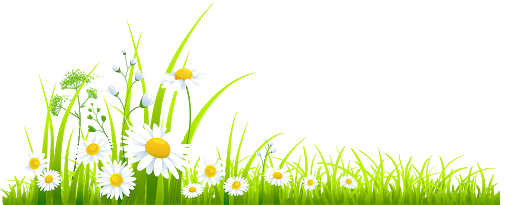 পাঠ শিরোনাম
1
ঈশ্বরের রাজ্য।
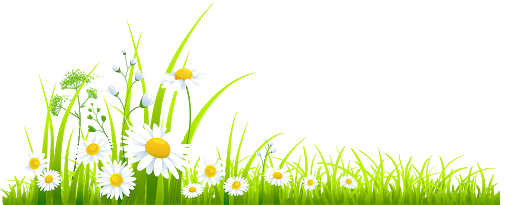 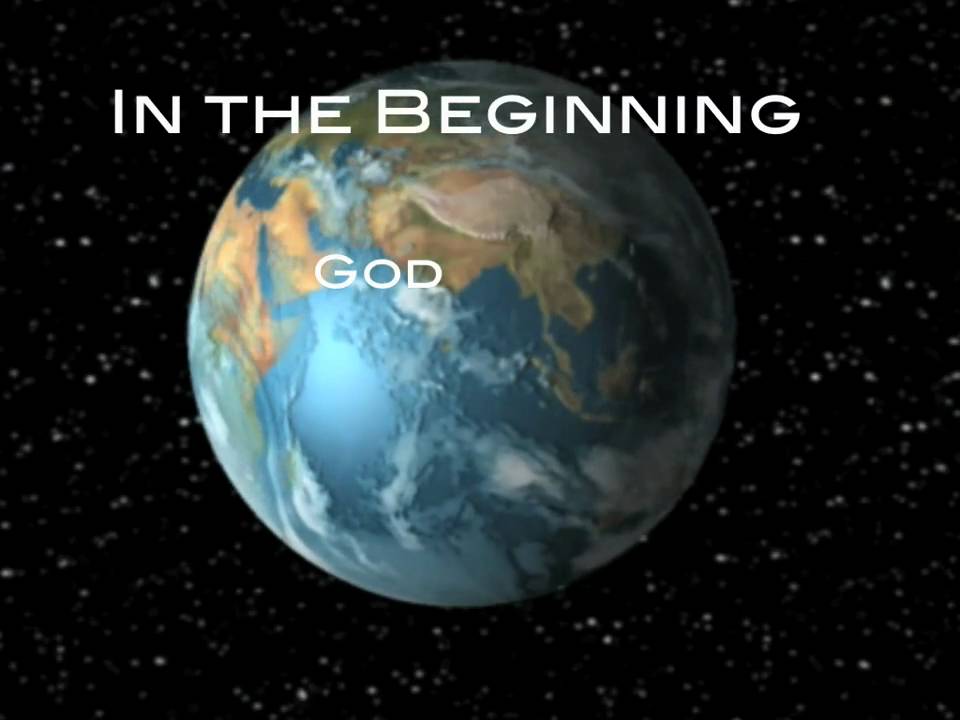 চিত্রটি লক্ষ্য কর
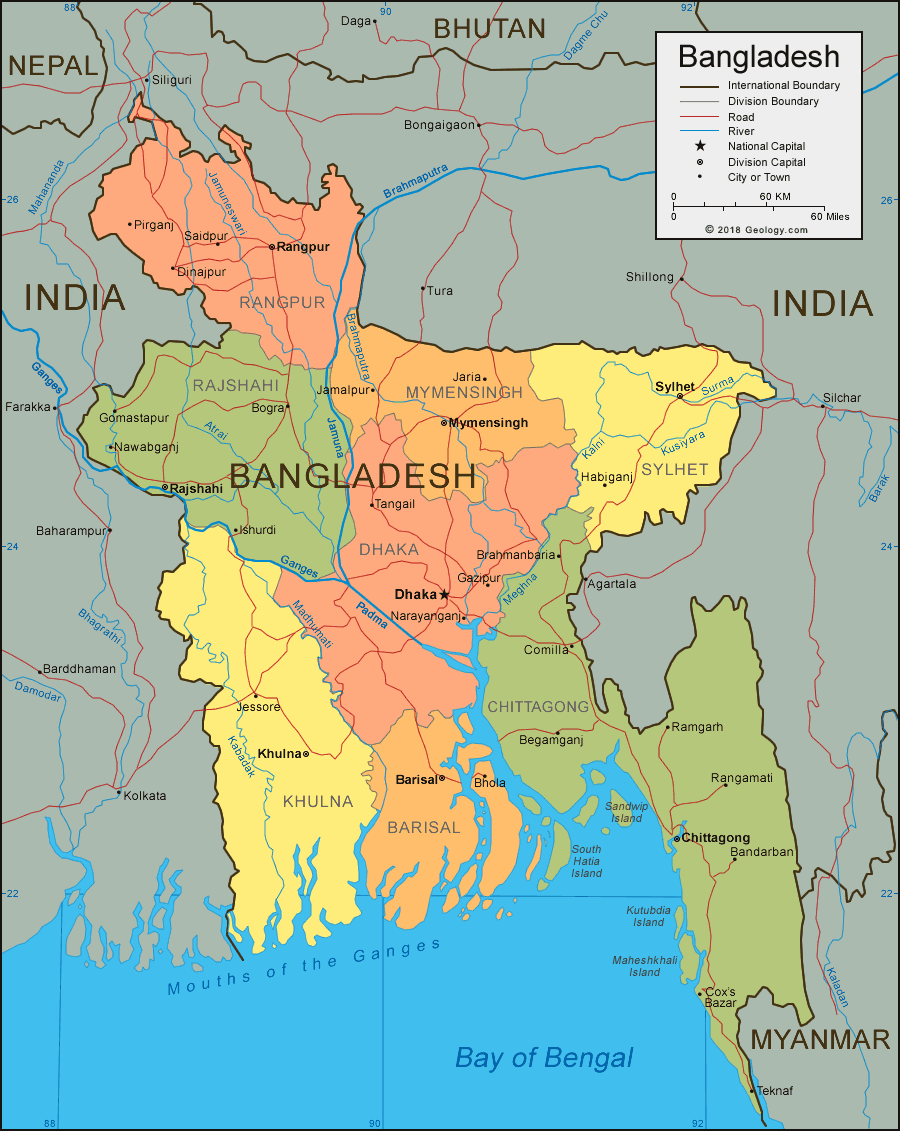 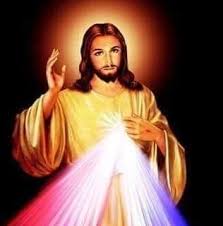 এই পাঠ শেষে শিক্ষার্থীরা-
শিক্ষনফল
1
ঈশ্বরের রাজ্য সম্পর্কে ব্যাখ্যা করতে পারবে।
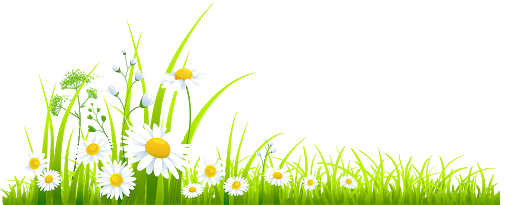 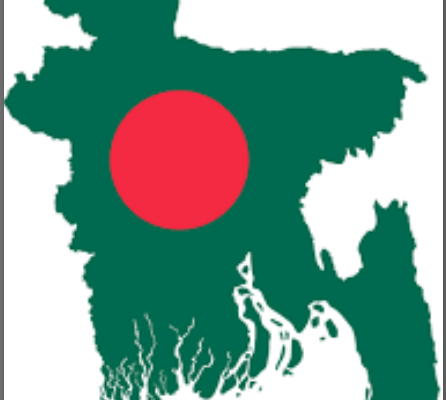 আমরা কোন দেশে বাস করি ?
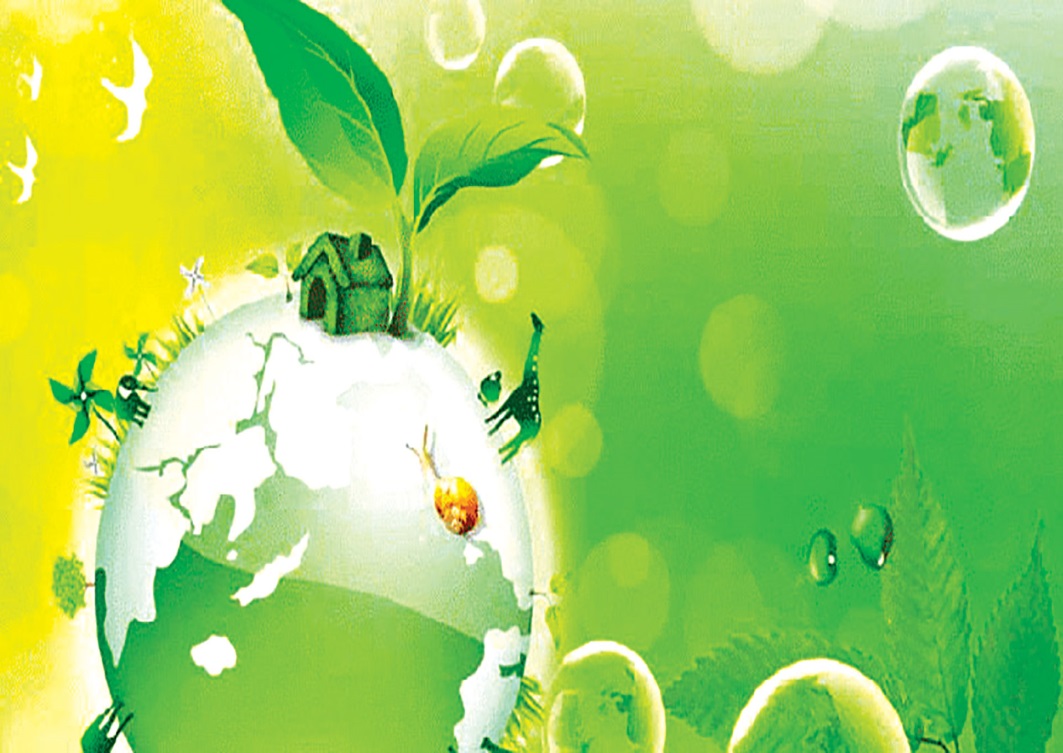 এটা কি কোন রাজ্য ?
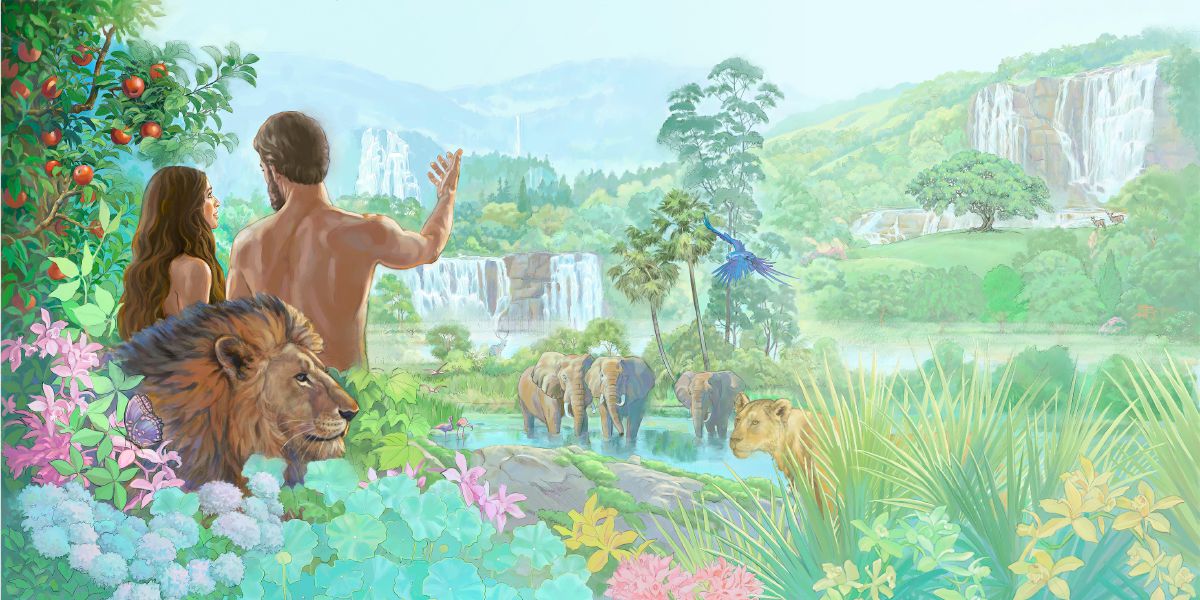 এই রাজ্যের রাজা কে ?
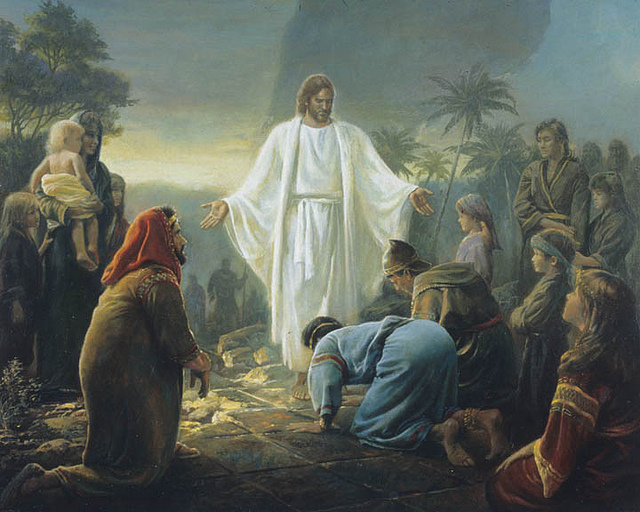 রাজা কি দেশ চালায় ?
এখানে কি সুখ আছে ?
একক কাজঃ
জাগতিক রাজ্যের বৈশিষ্ট্য লিখ ।
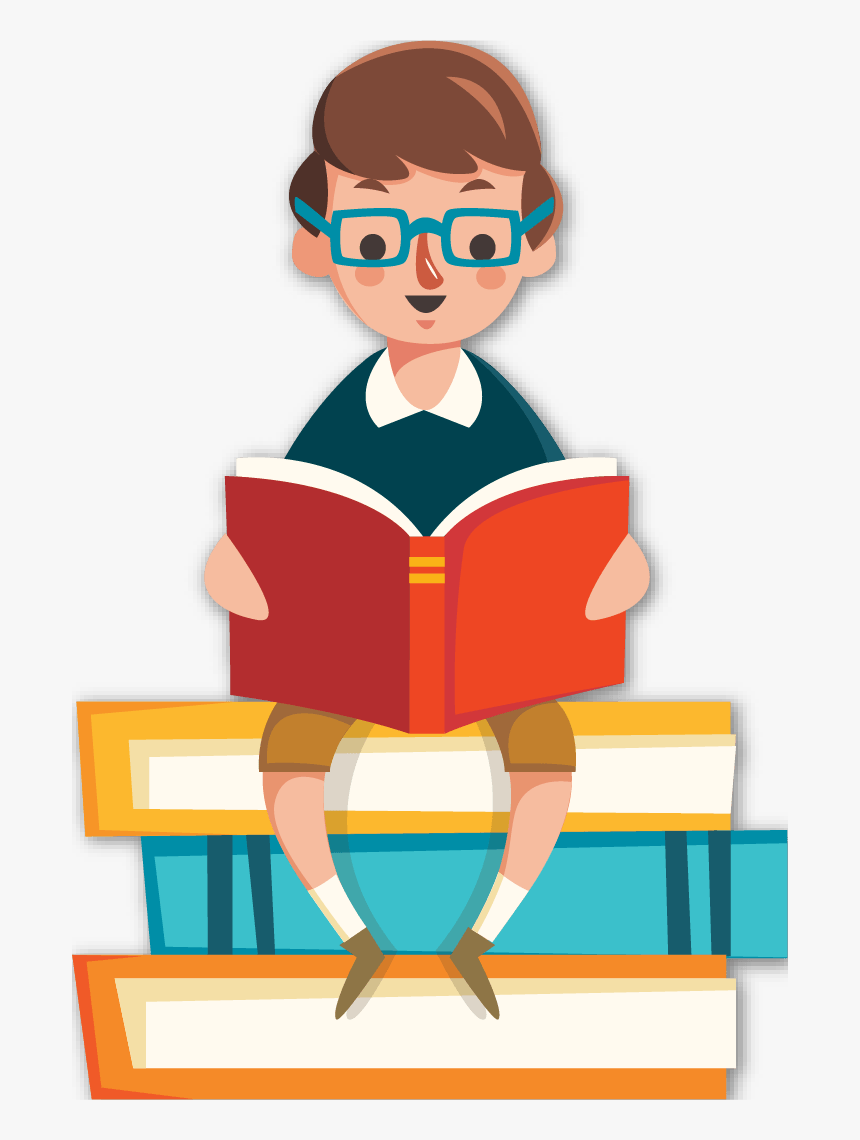 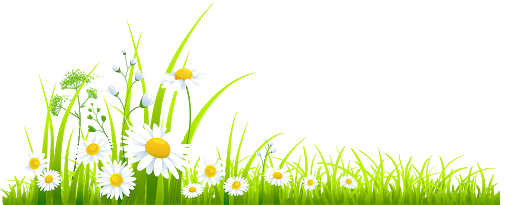 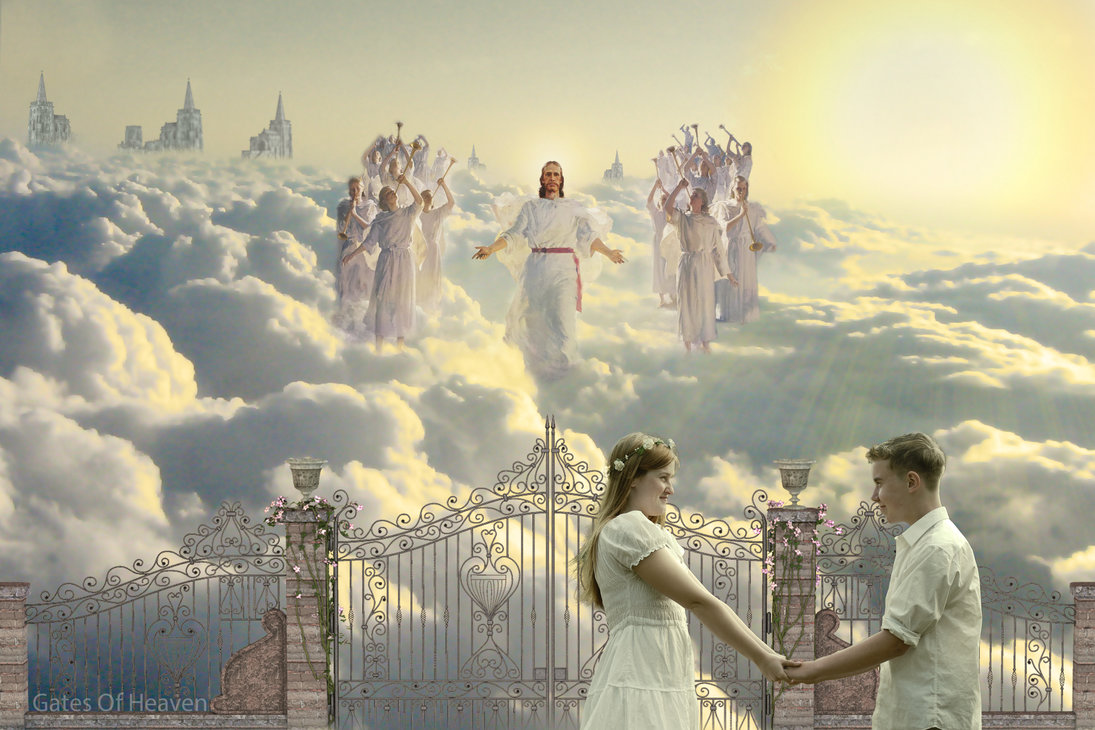 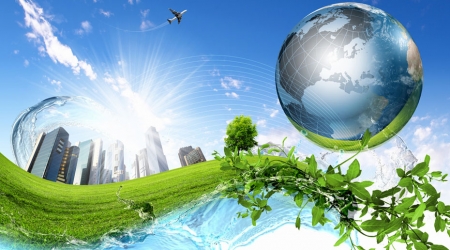 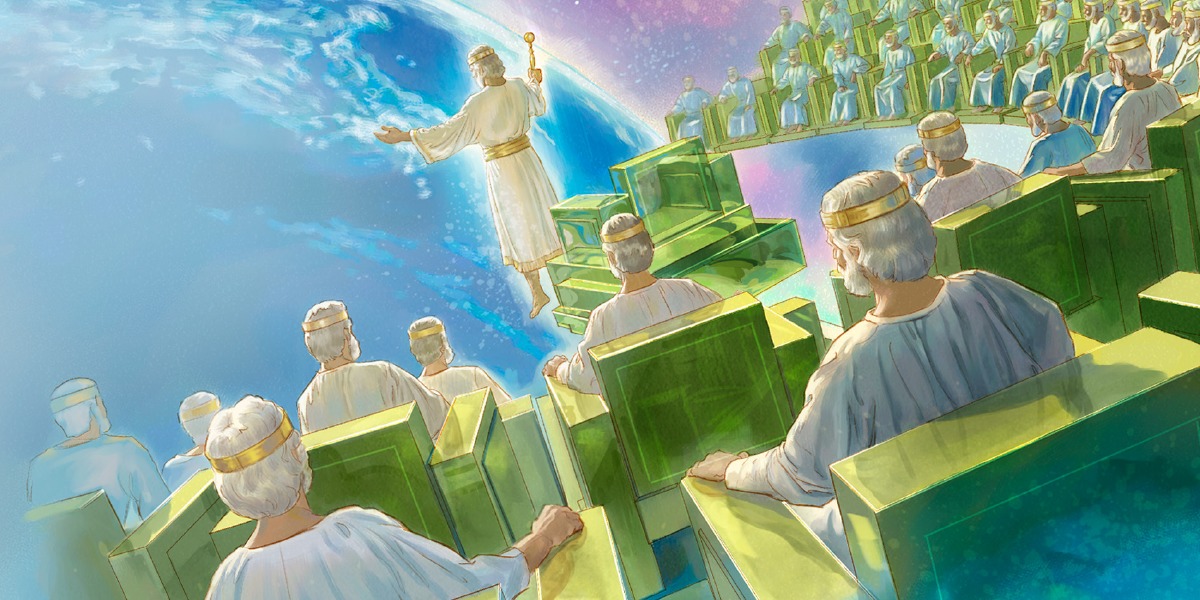 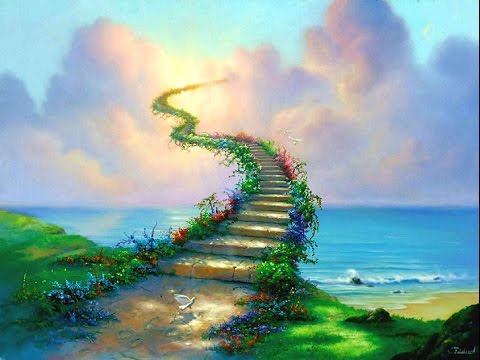 ঐশ্যরাজ্য কোথায় ?
এই রাজ্যের কী সীমারেখা আছে ?
এখানে কি সুখ আছে ?
এই রাজ্যের রাজা কে ?
এখানে কি মানুষ বাস করে ?
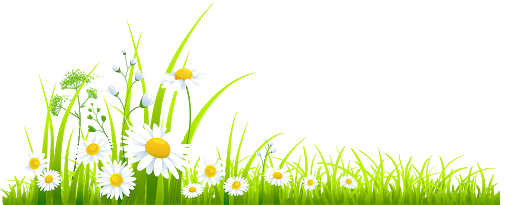 দলীয় কাজঃ
ঐশ্যরাজ্যে প্রবেশের জন্য আমাদের কি কাজ করতে হবে তা দলে আলোচনা করে লিখে উপস্থাপন কর।
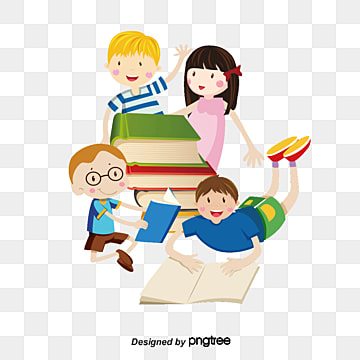 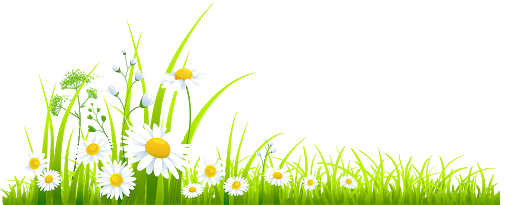 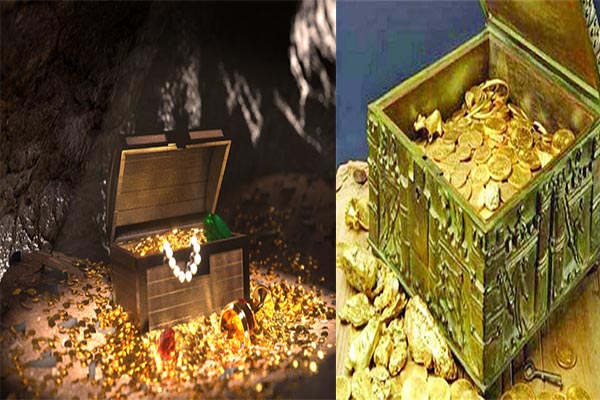 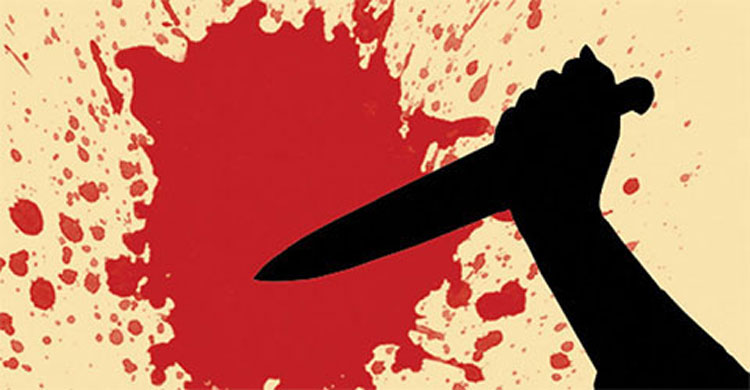 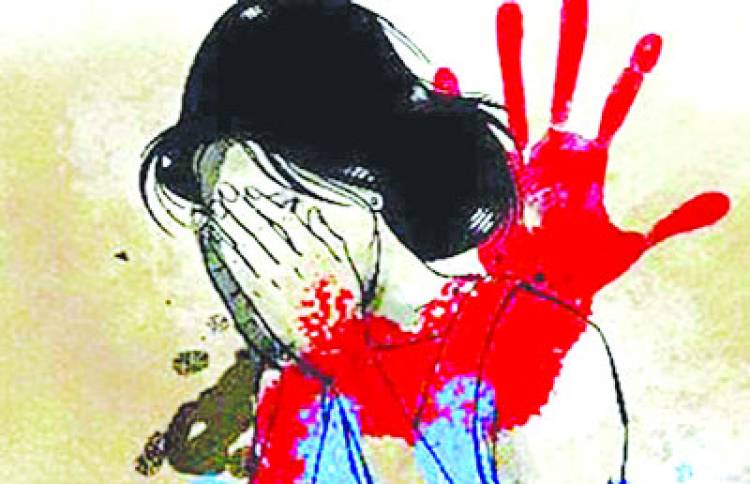 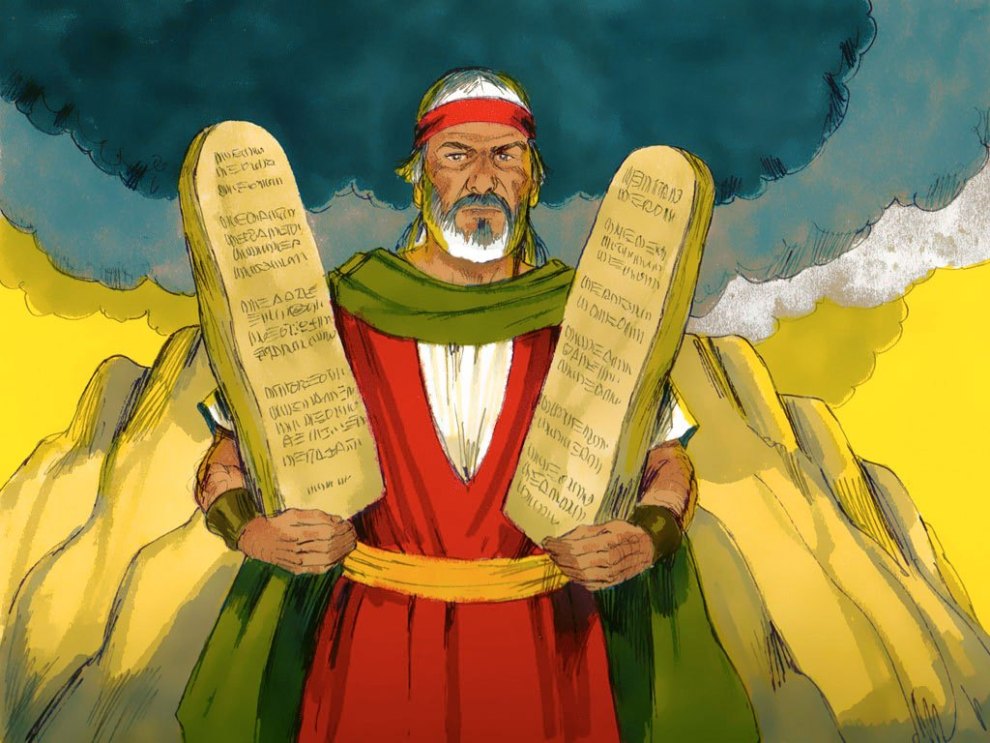 জোড়ায় কাজঃ
কারা ঐশ্যরাজ্যে প্রবেশ করতে পারে না ?
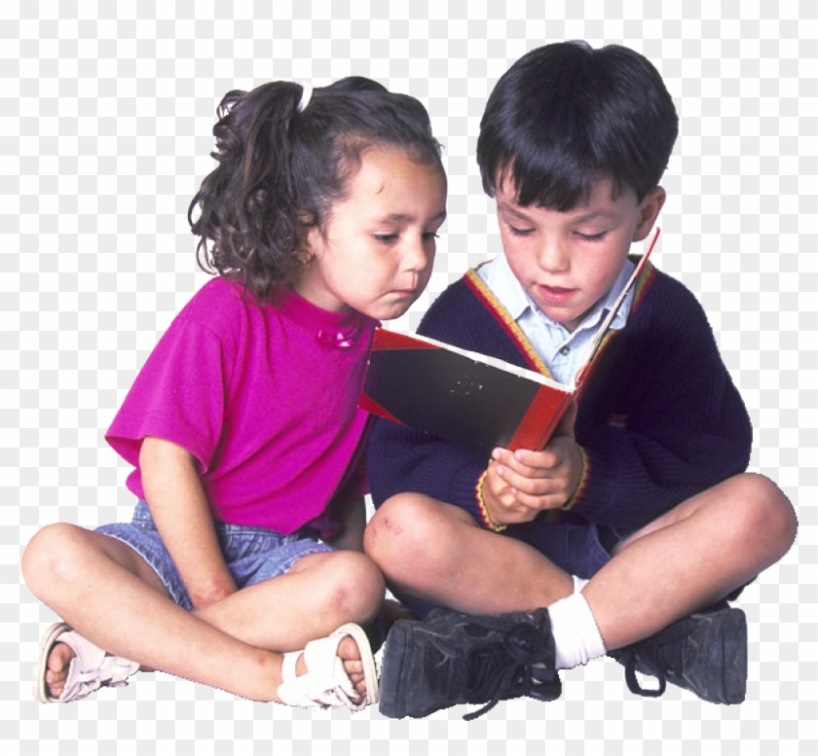 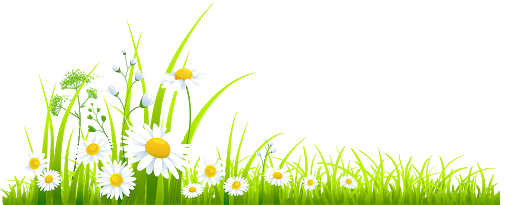 মূল্যায়ন
ঐশ্যরাজ্য হচ্ছে-
i.  ইশ্বরের রাজ্য
ii. সুখ, শান্তি, সহানিভুতি ও ন্যায্যতার স্থান
iii. এখানে সবাই সমান
নিচের কোনটি সঠিক 
	ক। i 	  				খ। ii 	
	গ। i ও ii   			ঘ। i, ii ও iii
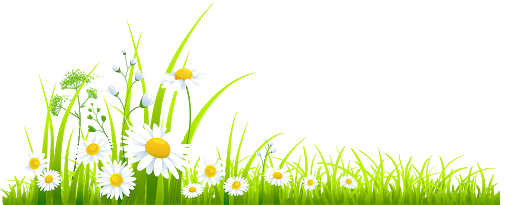 বাড়ির কাজঃ
ঐশ্যরাজ্য ও জাগতিক রাজ্যের তুলনামুলক আলোচনা কর।
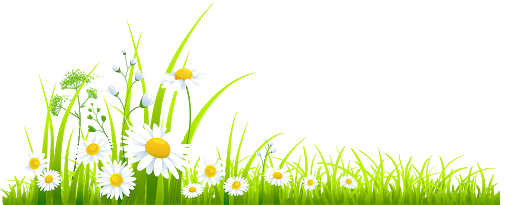 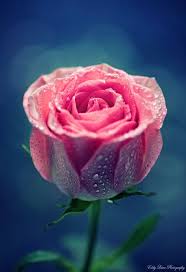 সবাইকে ধন্যবাদ
আগামী ক্লাসে আবার দেখা হবে।